867 Edison StDetroit, MI 4820216x20 Garage Proposal
Proposal
Construct new 16’x20’x11’ detached garage on already approved concrete pad (Reference App# 20-6713)
Material to be 2x4 construction with 3/8 Smart Side Exterior Vertical Groove Siding (See Specs Attached)
Install 8x7 white raised panel garage door
Install 3/0 x 6/8 Steel Entry Door
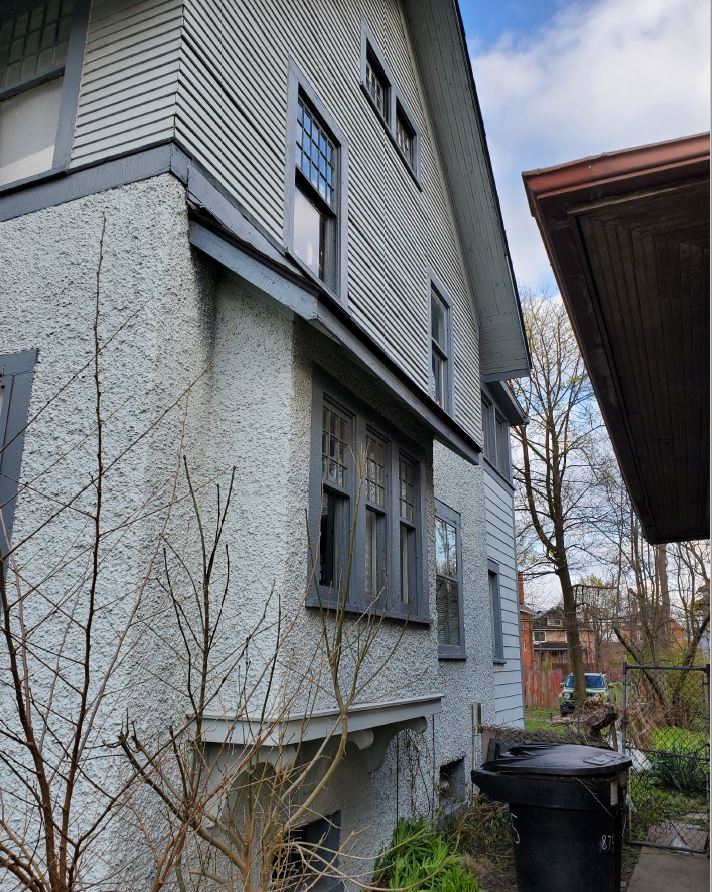 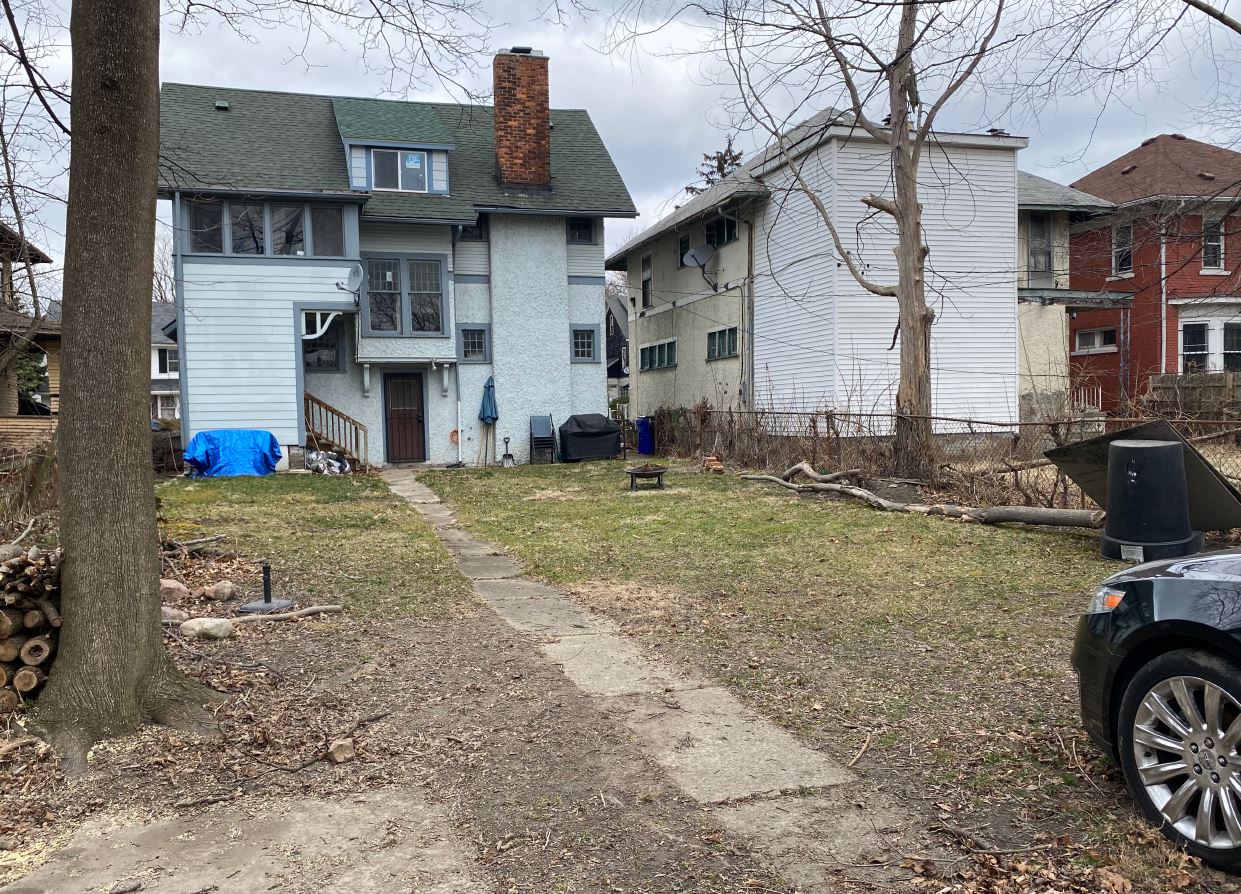 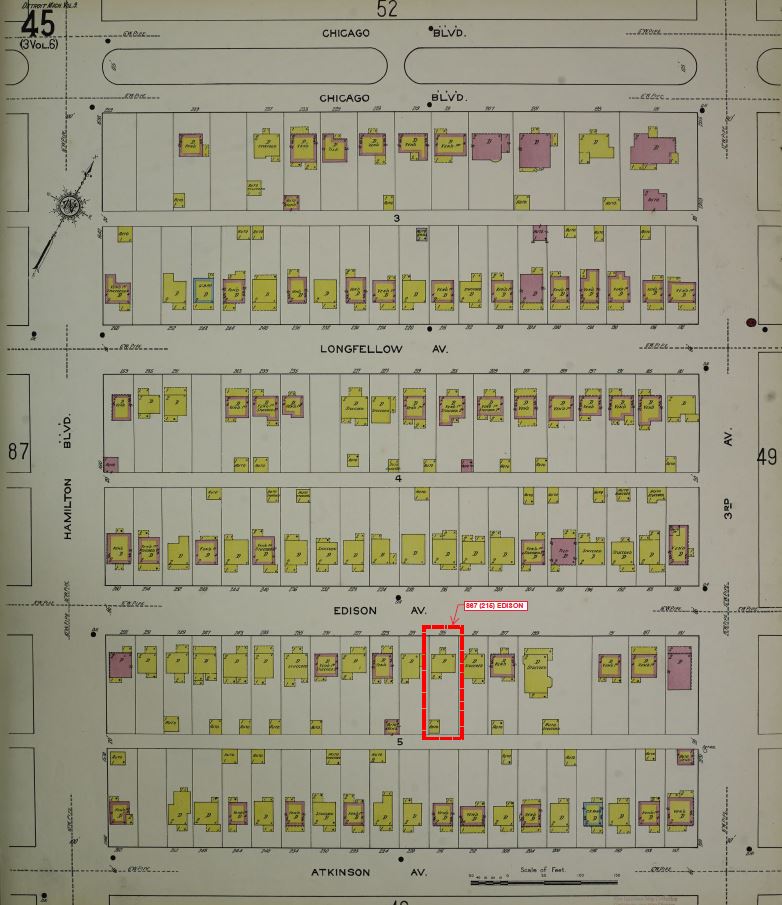